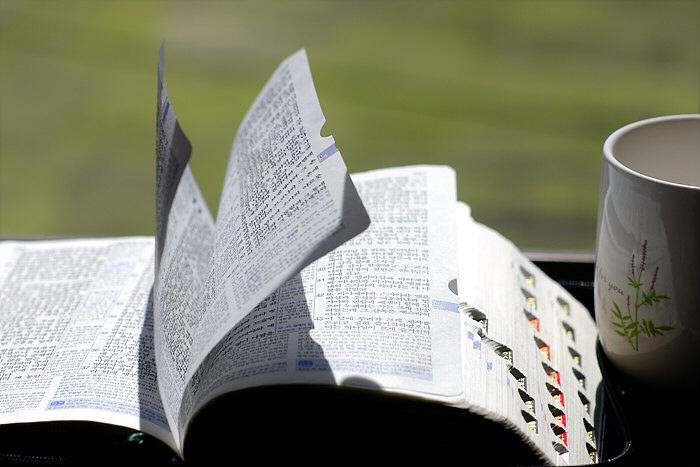 교독문
100번
(나라 사랑 2)
교독문 100번 – 나라 사랑 2
할렐루야 내 영혼아 여호와를 찬양하라
나의 생전에 여호와를 찬양하며 
나의 평생에 내 하나님을 찬송하리로다
교독문 100번 – 나라 사랑 2
귀인들을 의지하지 말며
도울 힘이 없는 인생도 의지하지 말지니
그의 호흡이 끊어지면
흙으로 돌아가서 그 날에
그의 생각이 소멸하리로다
교독문 100번 – 나라 사랑 2
야곱의 하나님을 자기의 도움으로 삼으며
여호와 자기 하나님에게
자기의 소망을 두는 자는
복이 있도다
교독문 100번 – 나라 사랑 2
여호와는 천지와 바다와
그 중의 만물을 지으시며
영원히 진실함을 지키시며
억눌린 사람들을 위해 정의로 심판하시며 주린 자들에게
먹을 것을 주시는 이시로다
교독문 100번 – 나라 사랑 2
여호와께서는 갇힌 자들에게
자유를 주시는도다
여호와께서 맹인들의 눈을 여시며 여호와께서 비굴한 자들을 일으키시며
여호와께서 의인들을 사랑하시며 여호와께서 나그네들을 보호하시며 고아와 과부를 붙드시고
악인들의 길은 굽게 하시는도다
<아 멘>